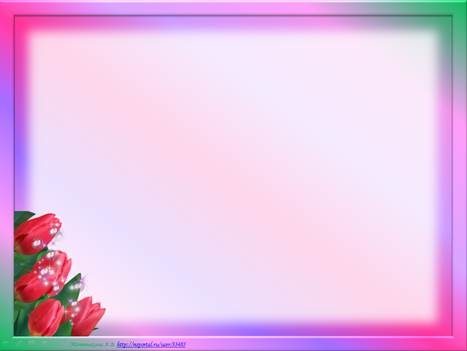 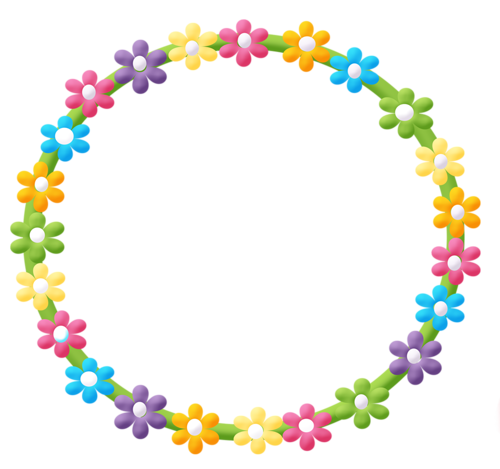 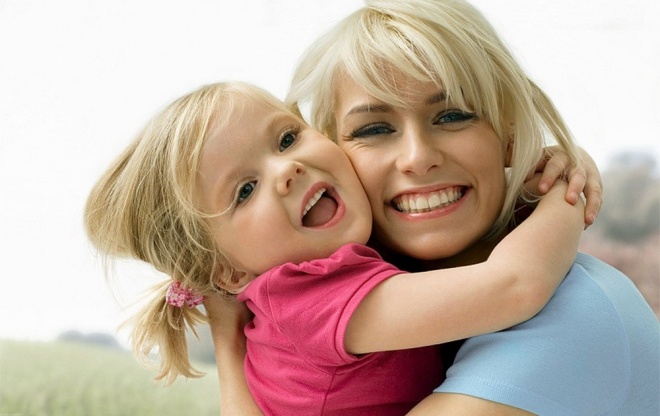 Мамы разные нужны, 
Мамы разные важны
Видеоматериал к НОД 
по ознакомлению с окружающим миром в средней группе
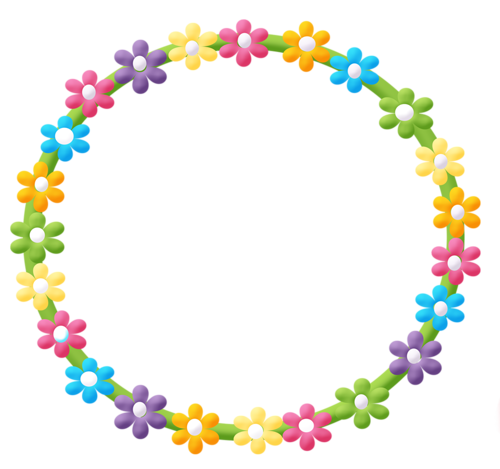 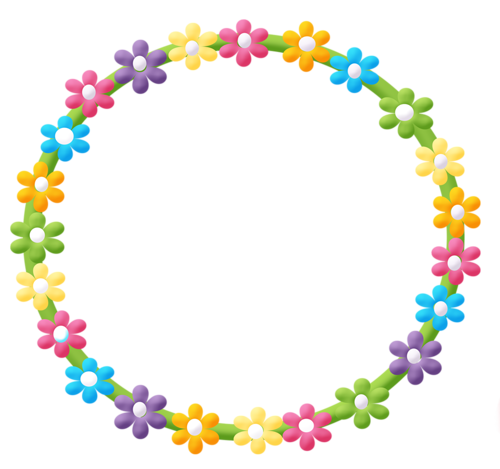 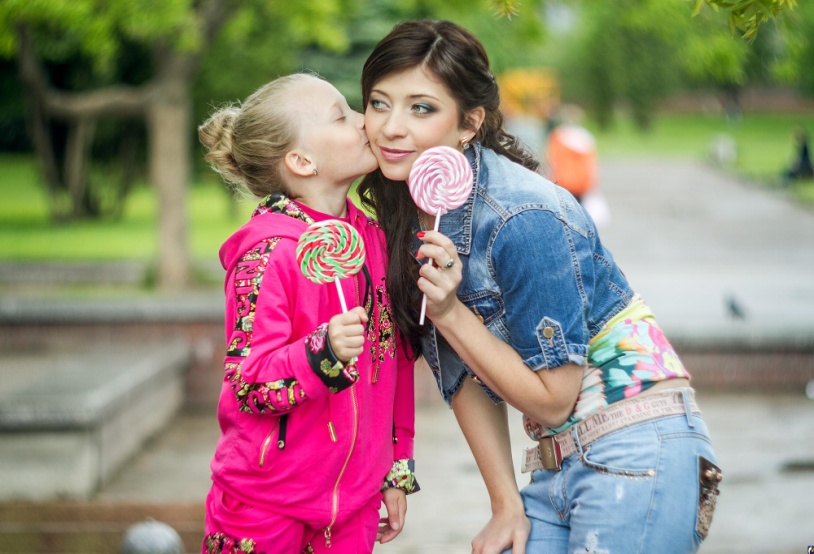 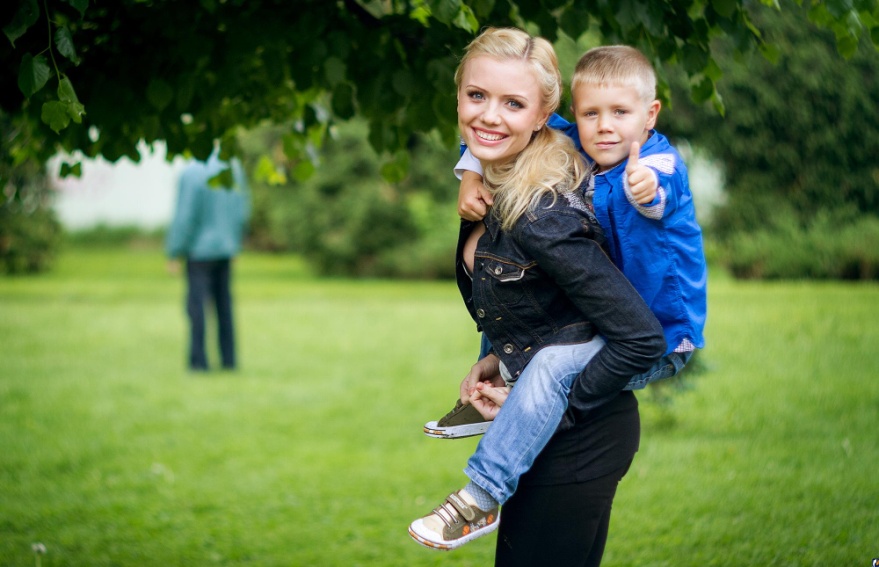 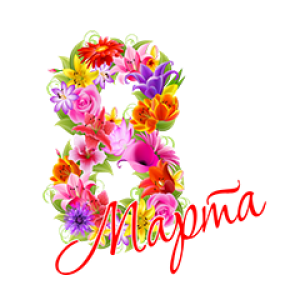 Подготовила: Соларева Г. И.
МБДОУ №55 «Хрусталик» г. Керчь
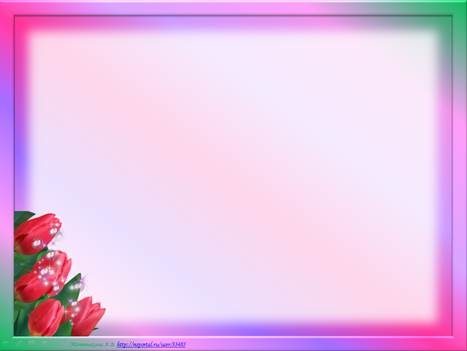 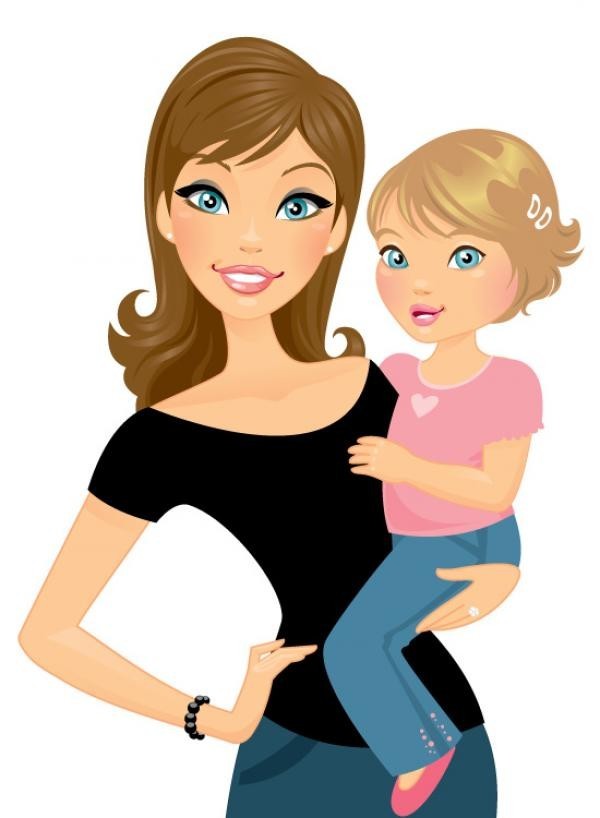 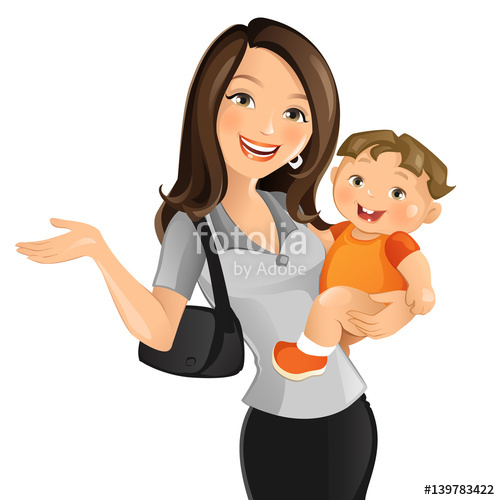 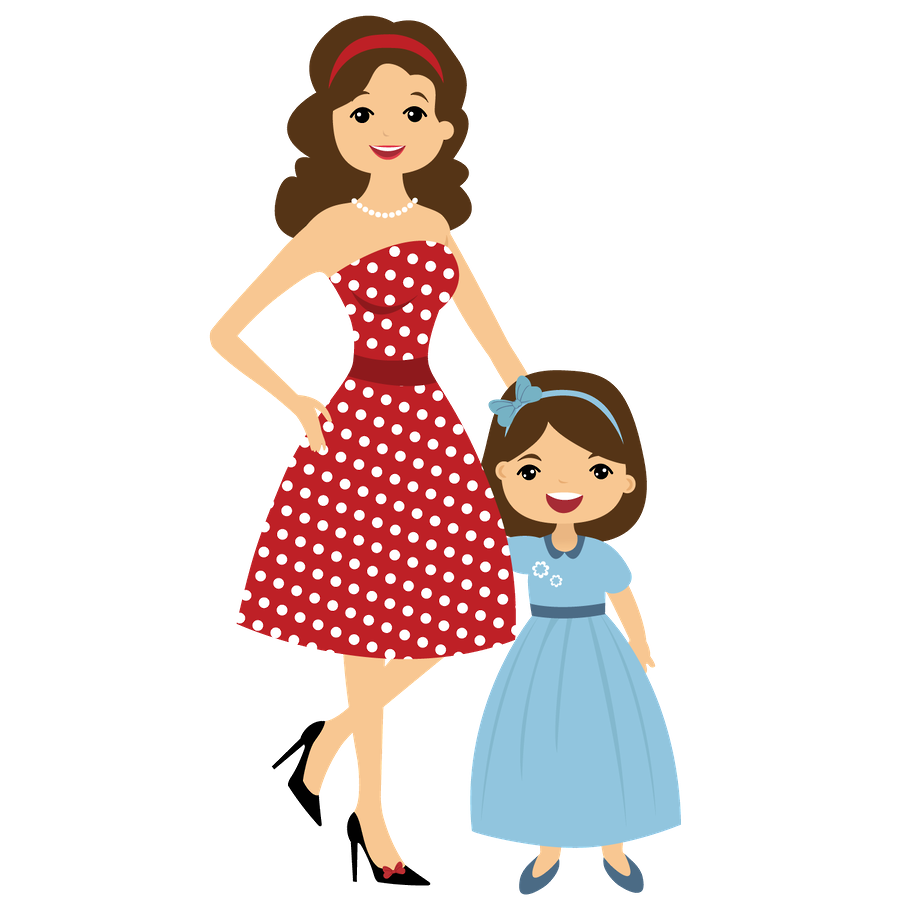 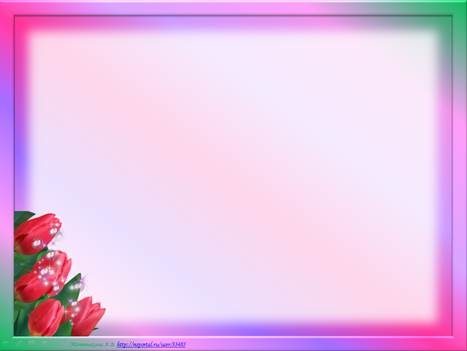 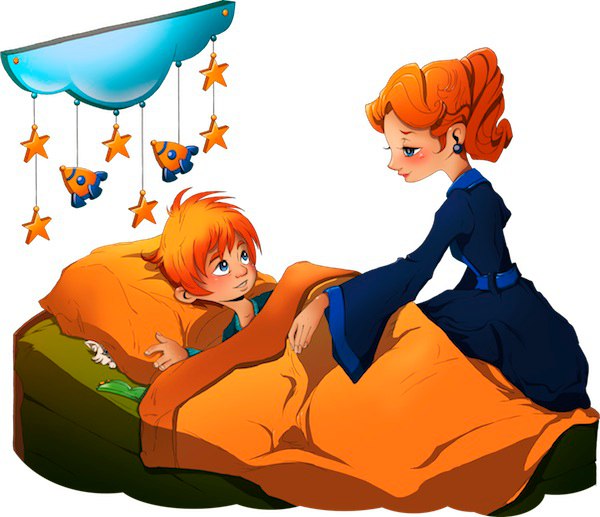 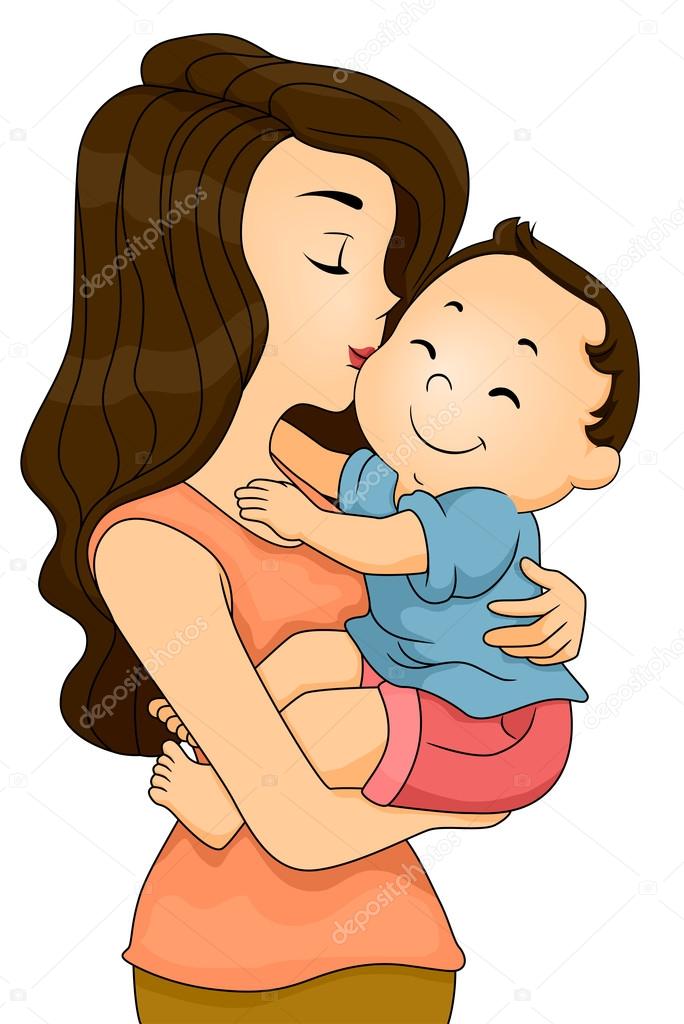 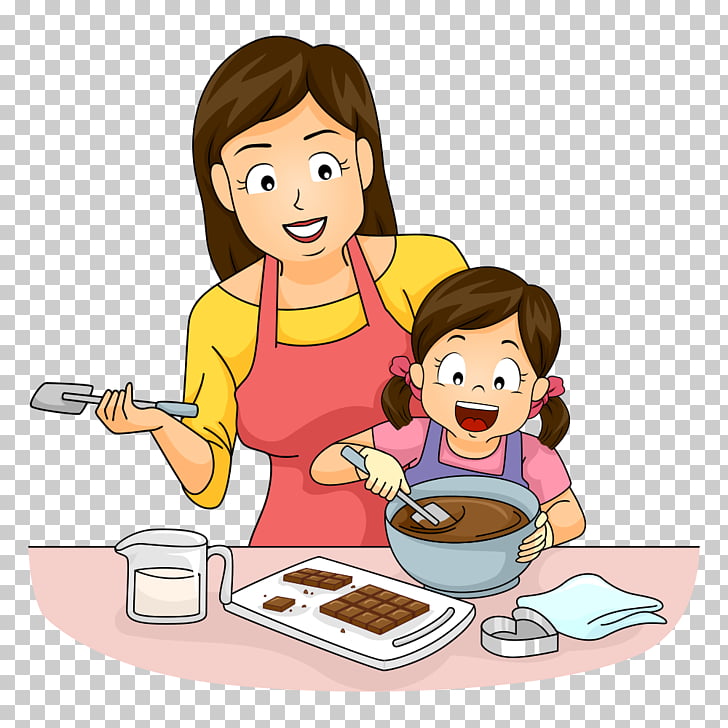 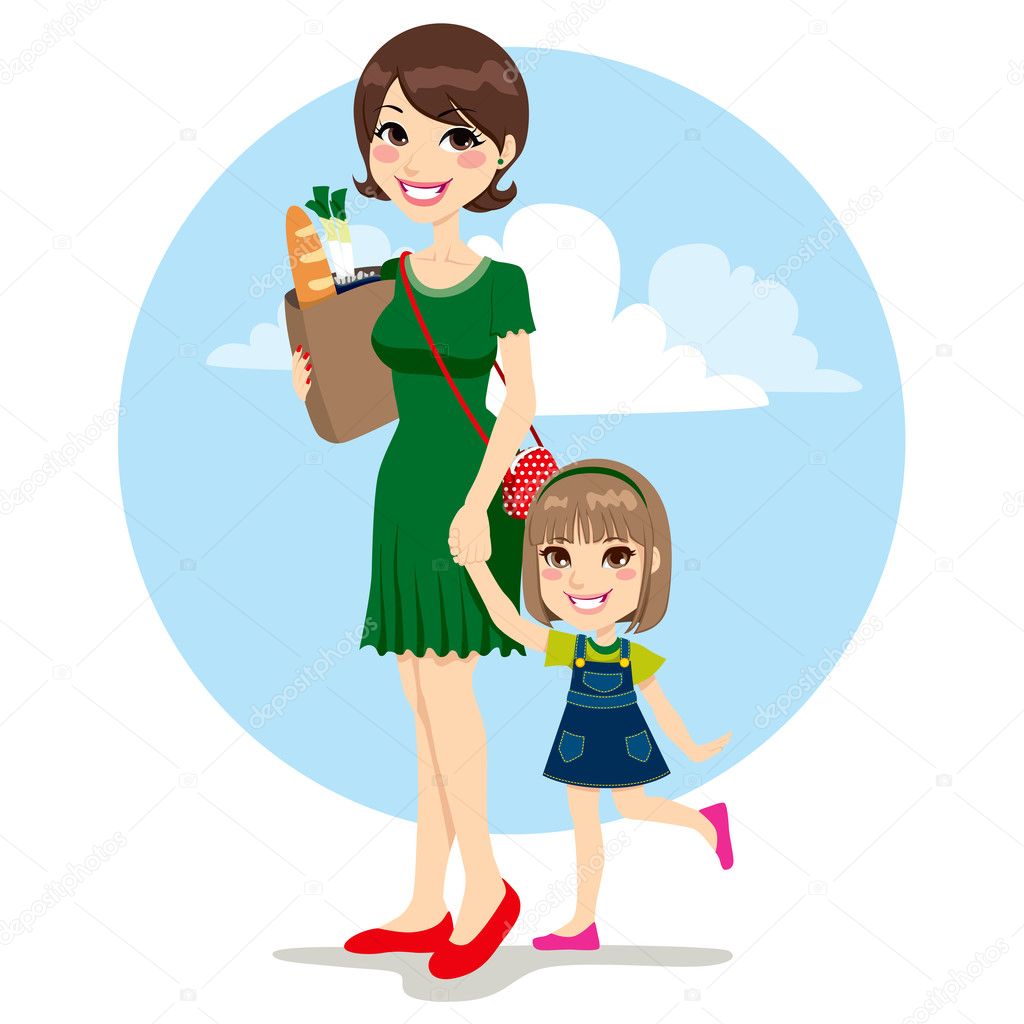 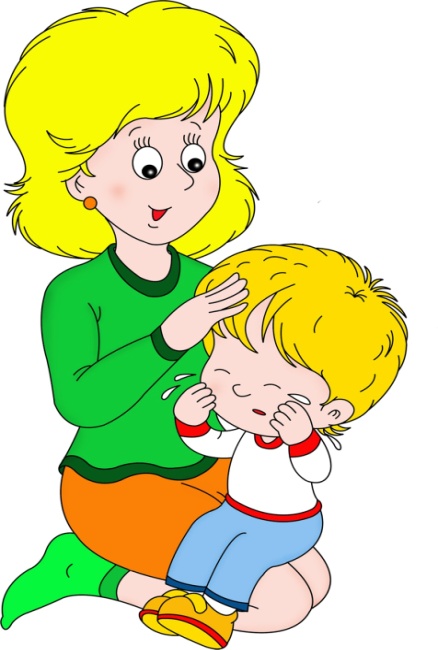 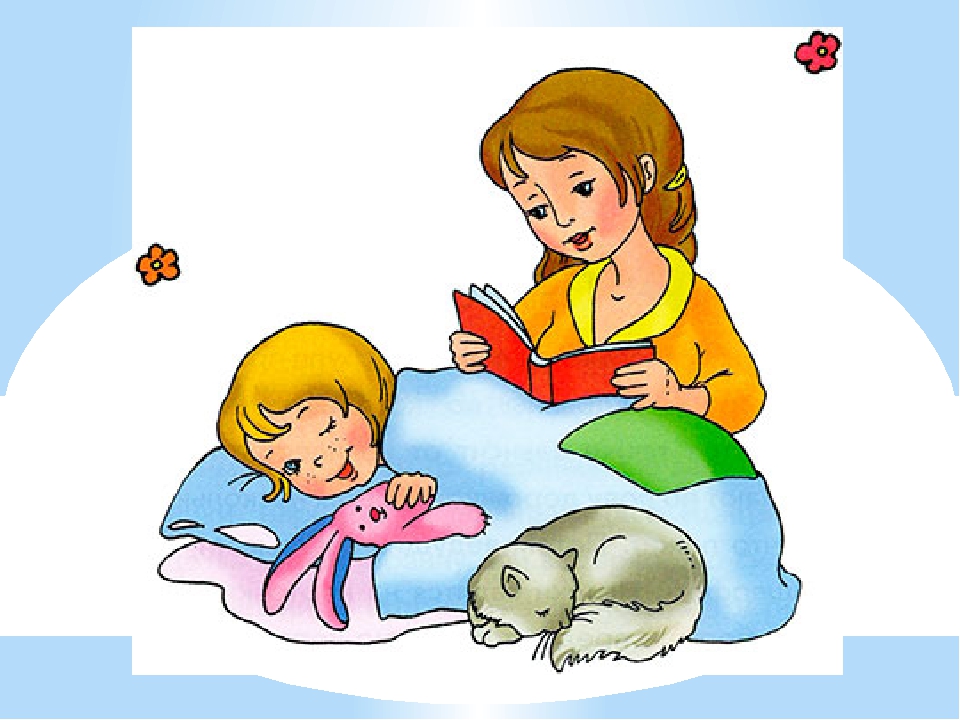 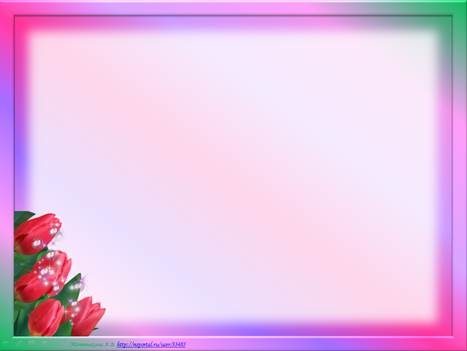 Профессии мамы
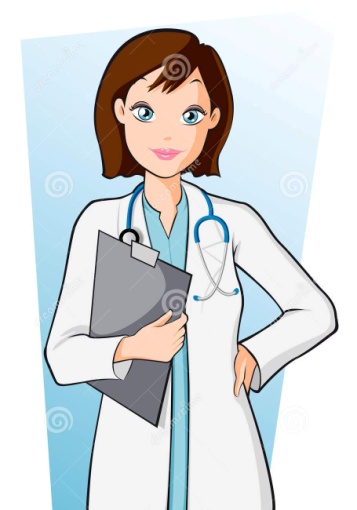 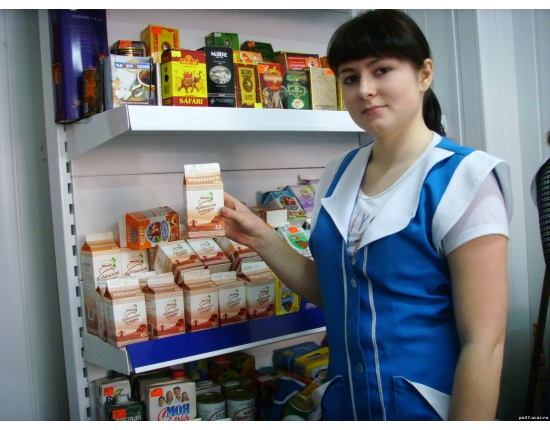 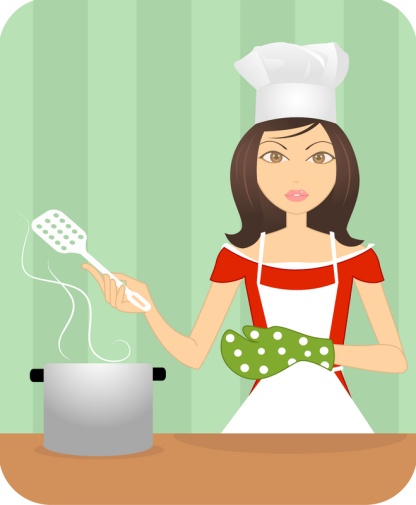 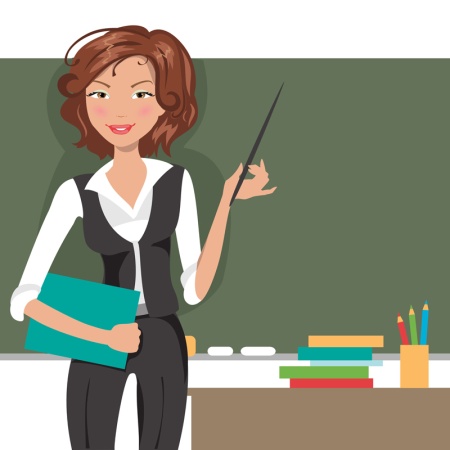 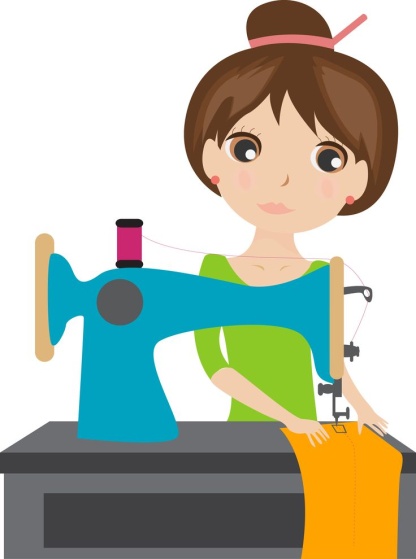 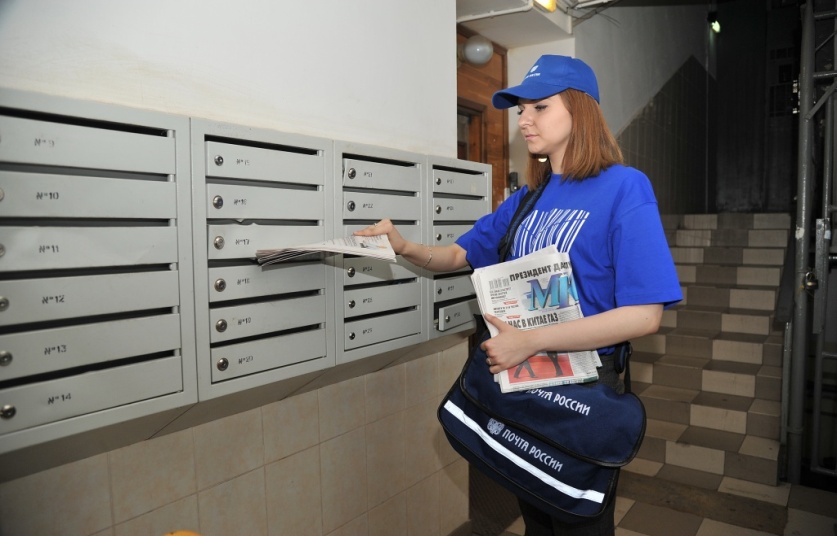 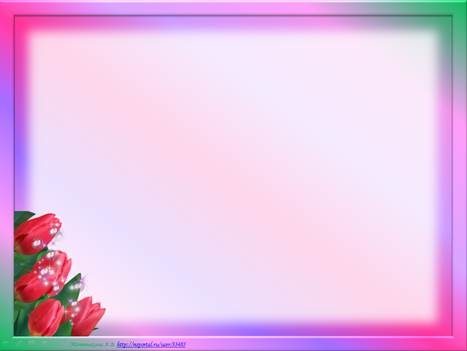 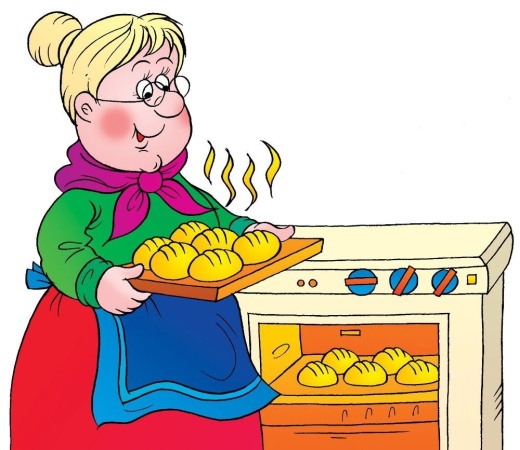 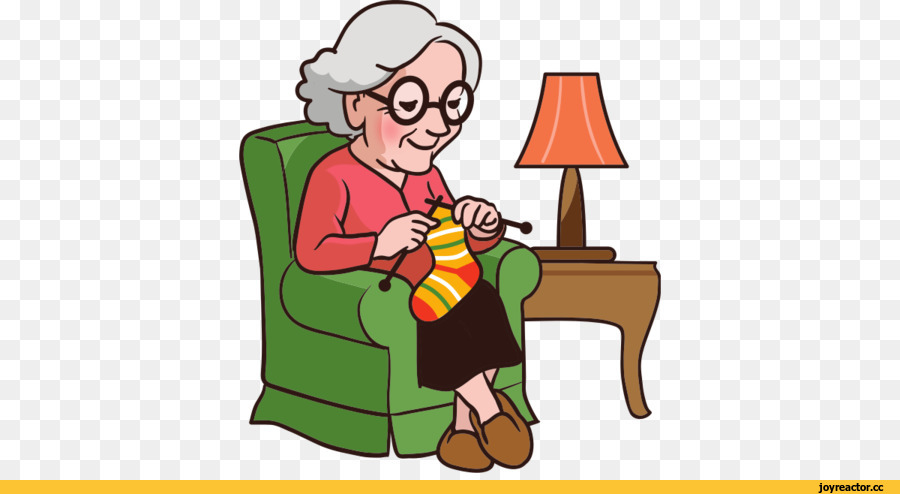 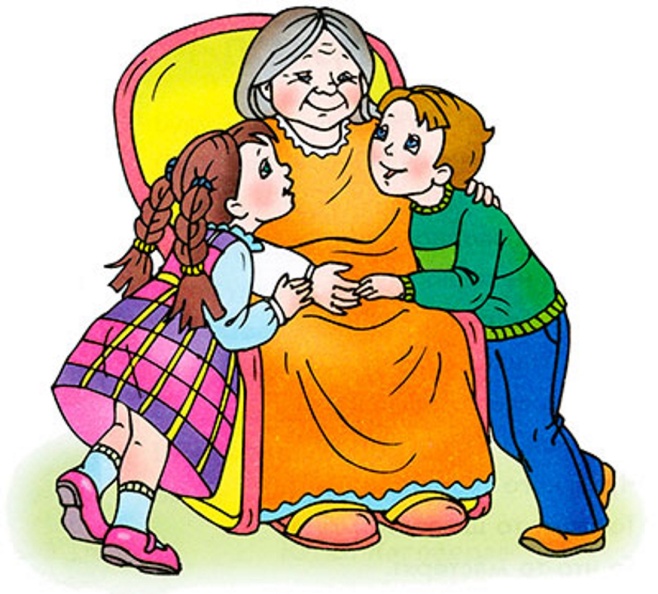 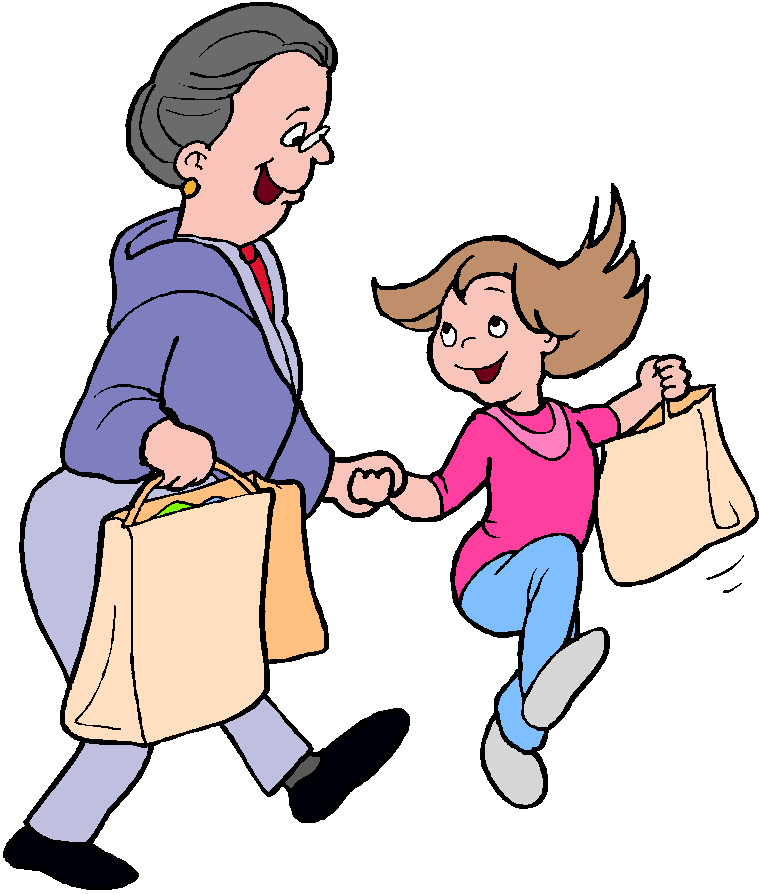 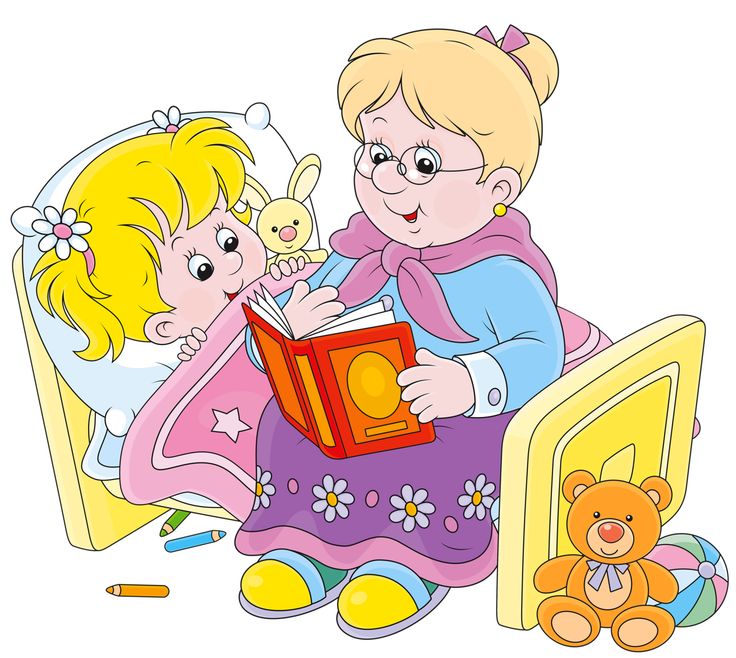 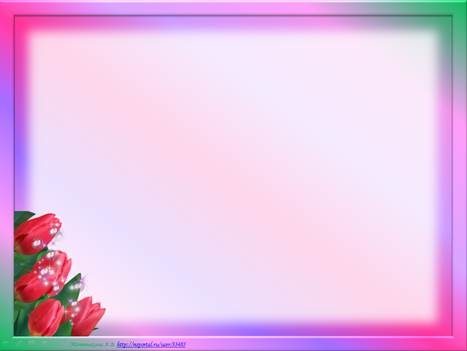 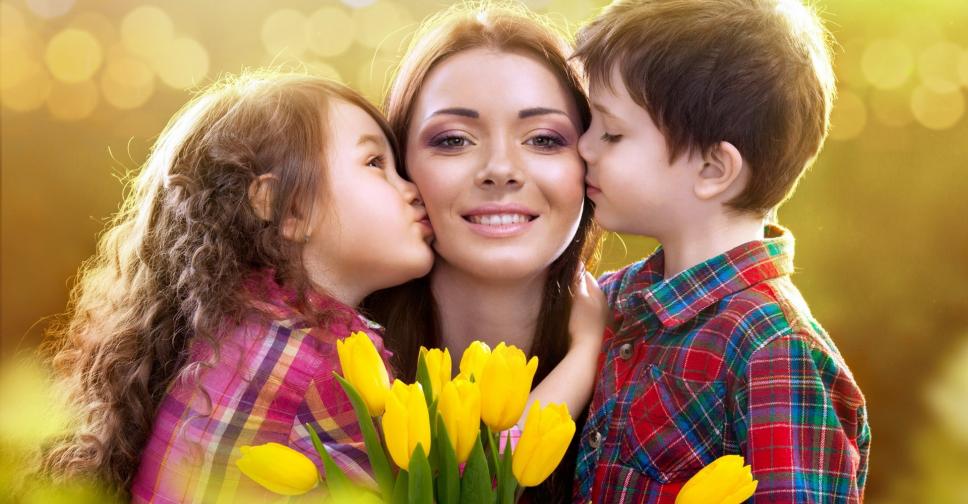 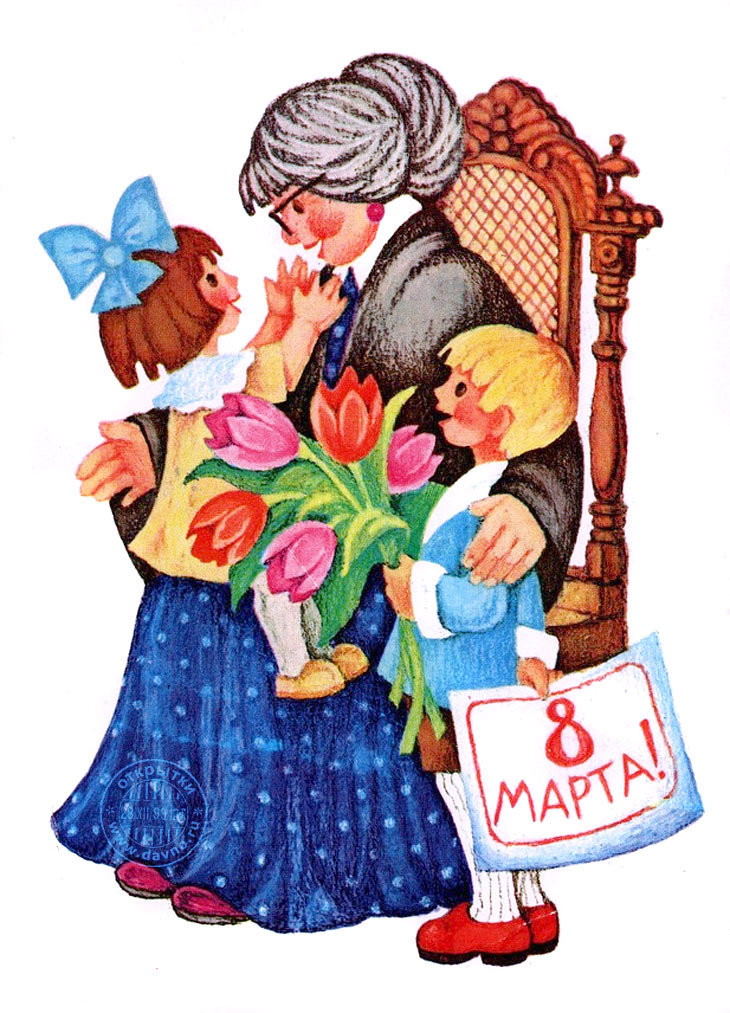 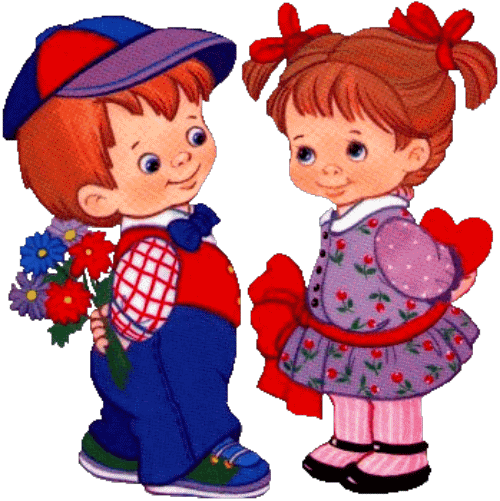 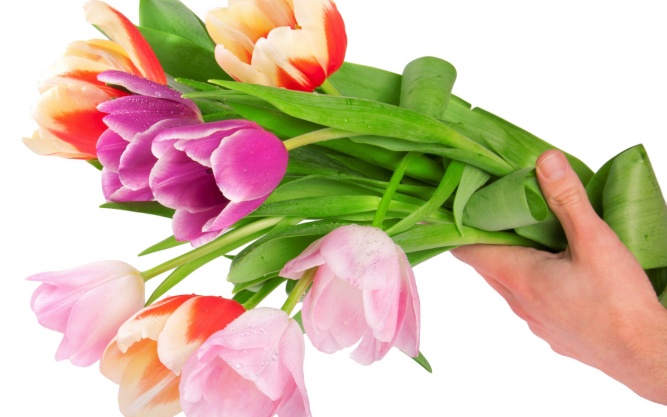